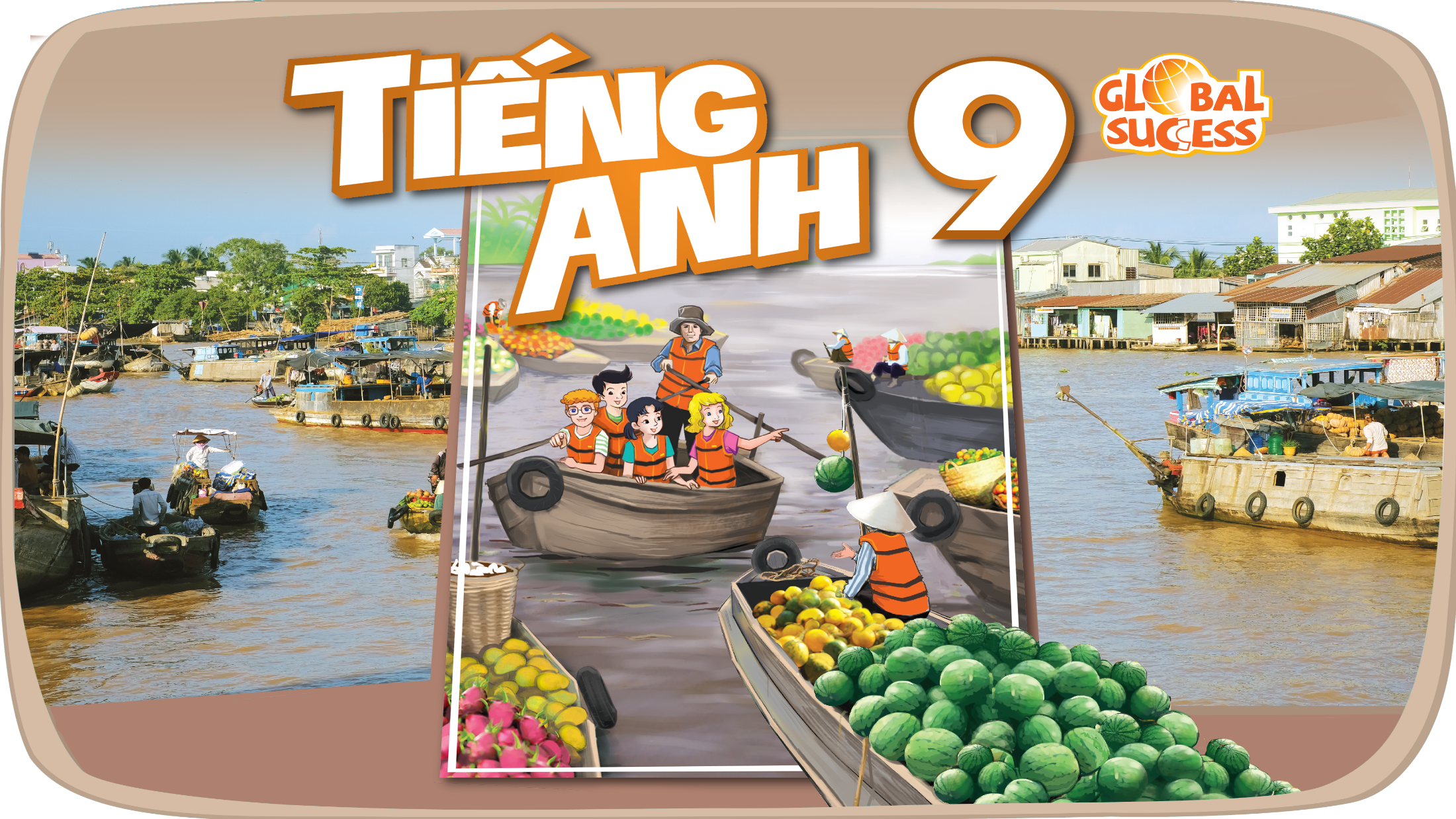 4
Unit
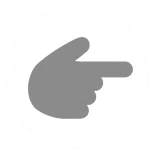 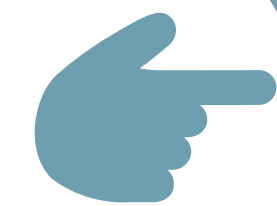 LESSON 1: GETTING STARTED
AT AN ENGLISH LESSON
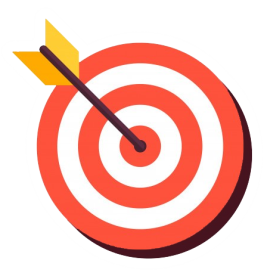 OBJECTIVES
By the end of the lesson, students will be able to:
Use the words related to the topic remembering the past
Gain vocabulary to talk about some historical places.
LESSON 1: GETTING STARTED
LESSON 1: GETTING STARTED
WARM-UP
Option 1: Think!
Option 2: Memory Lane
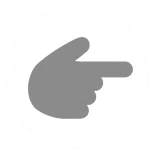 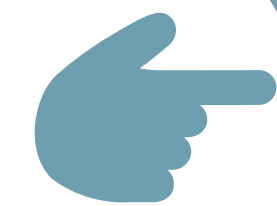 Vocabulary
PRESENTATION
Task 1: Listen and read.
Task 2: Read the conversation again and answer the questions.
Task 3: Complete each sentence with a word or a phrase from the box.
Task 4: Look at the pictures and complete the sentences.
PRACTICE
PRODUCTION
Task 5: Game: Remembering past events.
Wrap-up
Homework
CONSOLIDATION
OPTION 1
WARM-UP
Answer the questions:
- Do you care about healthy living?
- What do you often do to keep fit?
- What did your parents / grandparents do to keep fit?
- What do you know about your grandparents’ lifestyle (their clothes / cooking / eating habits, …)?
THINK!
OPTION 2
WARM-UP
- Close your eyes and imagine you are walking down a memory lane.
- What memories do you see?
- Are they happy or sad?
- What do you smell?
- What do you hear?
MEMORY LANE
- Share your memories with the class.
PRESENTATION
complex (n)
involving a lot of different but related parts
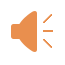 /ˈkɒmpleks/
khu phức hợp, quần thể
PRESENTATION
relating to, or involved with religion, or living and worshiping according to the beliefs of a particular religion.
religious (adj)
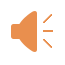 /rɪˈlɪdʒəs/
Ex: He's deeply religious and goes to church twice a week.
thuộc tôn giáo
PRESENTATION
a structure or building that is built to honour a special person or event.
monument (n)
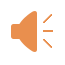 /ˈmɒnjumənt/
tượng đài
PRESENTATION
very good, beautiful, or deserving to be admired.
magnificent (adj)
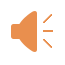 /mæɡˈnɪf.ɪ.sənt/
tráng lệ
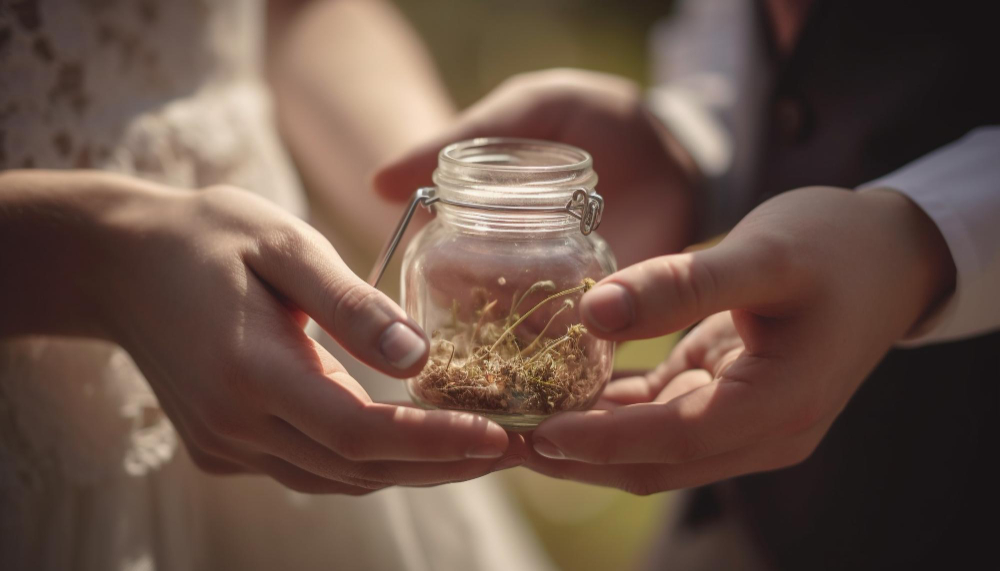 PRESENTATION
to keep something as it is.
preseve (v)
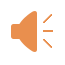 /prɪˈzɜːv/
bảo tồn
PRESENTATION
features belonging to the culture of a particular society, such as traditions, languages, or buildings, that were created in the past and still have historical importance.
heritage (n)
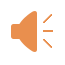 /ˈher.ɪ.tɪdʒ/
Ex: The historic building is as much part of our heritage as the paintings.
di sản
PRESENTATION
occupy (v)
take control
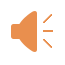 /ˈɒkjupaɪ/
chiếm giữ
PRESENTATION
being used by someone or with someone in it.
occupied (adj)
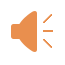 /ˈɒkjupaɪd/
có người ở
PRESENTATION
of or from a long time ago, having lasted for a very long time.
ancient (adj)
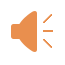 /ˈeɪnʃənt/
cổ đại, lâu đời
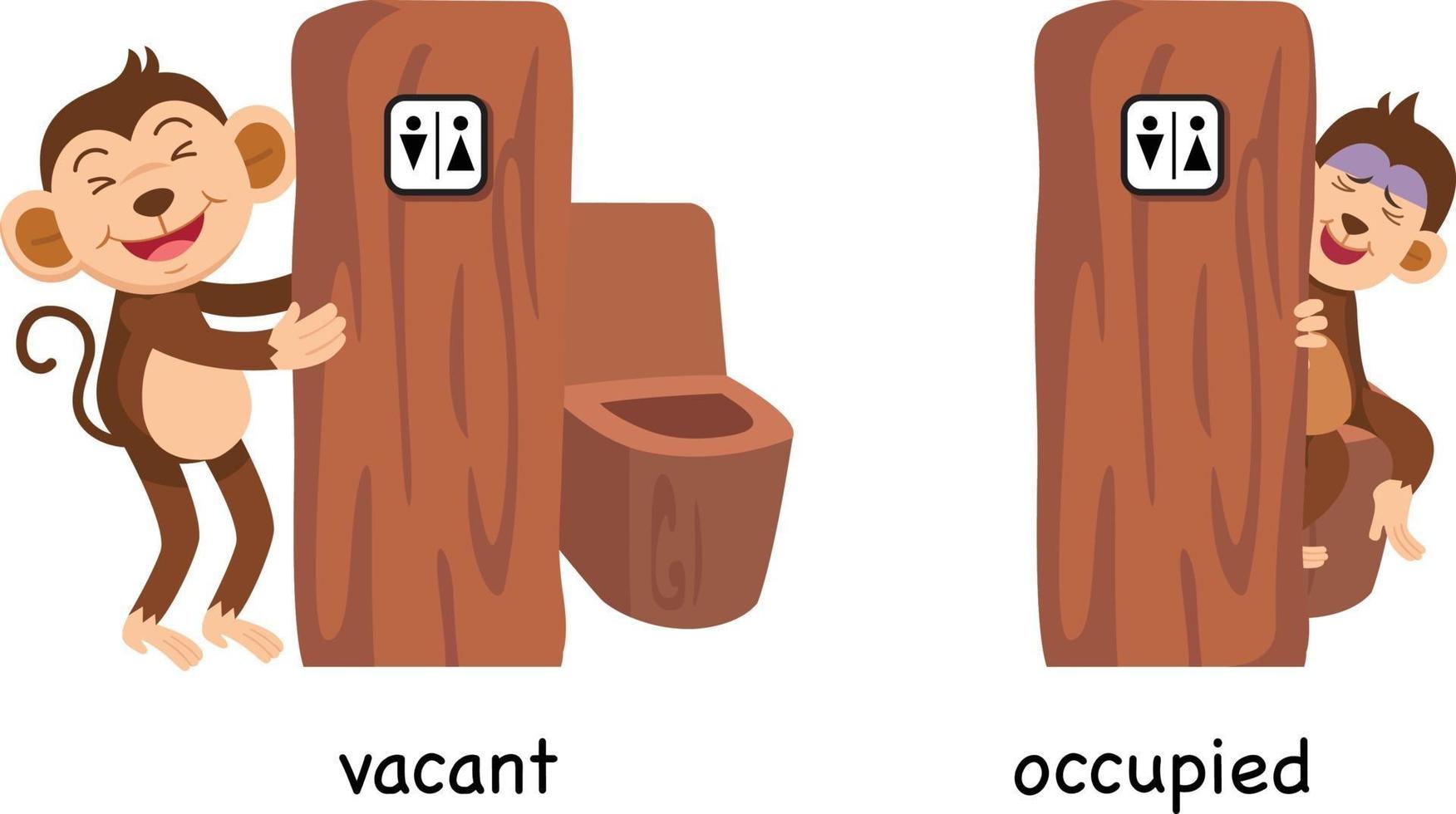 PRESENTATION
all the people of about the same age within a society
generation (n)
/ˌdʒenəˈreɪʃn/
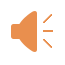 thế hệ
PRESENTATION
to bring something into existence.
found (v)
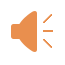 Ex: Boston was founded in 1630 by Puritan colonists from England.
/faʊnd/
thành lập
PRESENTATION
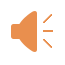 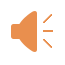 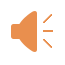 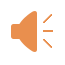 PRESENTATION
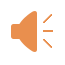 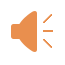 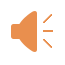 LESSON 1: GETTING STARTED
LESSON 1: GETTING STARTED
WARM-UP
Option 1: Think!
Option 2: Memory Lane
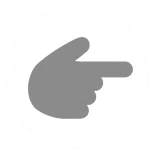 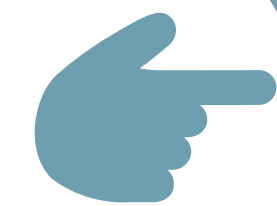 Vocabulary
PRESENTATION
Task 1: Listen and read.
Task 2: Read the conversation again and answer the questions.
Task 3: Complete each sentence with a word or a phrase from the box.
Task 4: Look at the pictures and complete the sentences.
PRACTICE
PRACTICE
- Look at the title of the conversation. Then look at the picture
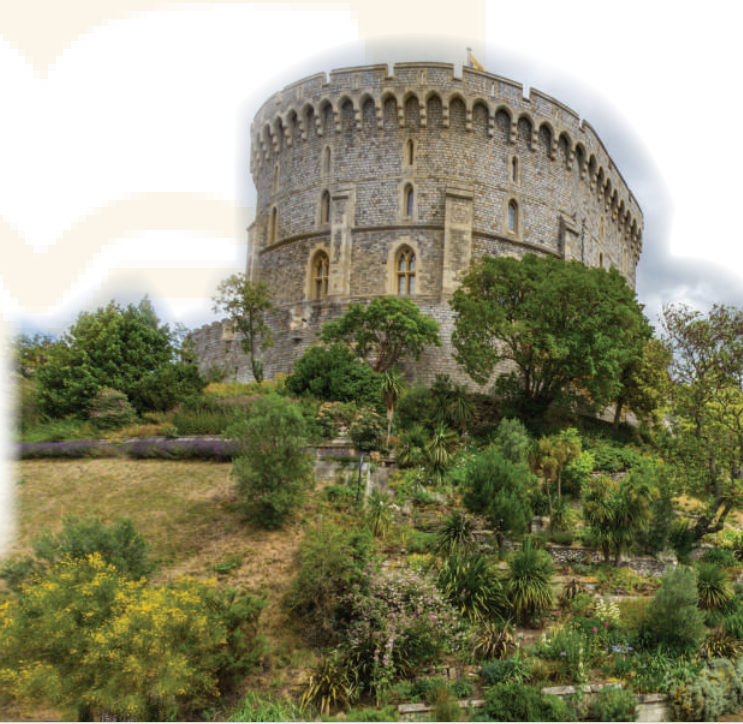 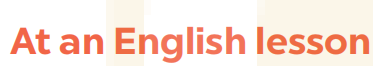 What do you think they are discussing?
What do you see in the picture(s)?
What do you know about it / them?
PRACTICE
Questions:
- What are they talking about?
They are talking about historic buildings / our history / the past / life in the past …
- Tell me some words in the text that they think are related to the unit’s topic.
Cambodia, complex, monuments, build, communal, …
PRACTICE
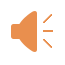 1
Listen and read.
Teacher: Now let’s look at what you’ve done on your projects. Group one first, please.
Mi: OK. ThiTeacher:s is Angkor Wat in Cambodia. It’s a temple complex, the largest religious monument in the world. 
Teacher: Fantastic! When did people build it?
Mi: They built it in the 12th century. It’s a World Heritage Site. Millions of visitors go there every year
Teacher: Thank you. I wish I could go there one day too. And now group two, please.
PRACTICE
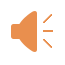 1
Listen and read.
Nam: Our project is about Dinh Bang Communal House in Bac Ninh Province - a national historic site. People were building it for 36 years, and it’s about 300 years old!
Teacher: Great! It’s quite magnificent! Now group three, please.
Lan: Well, this is Windsor Castle in England. It was built about a thousand years ago. It’s been the home for about 40 English kings and queens.
Teacher: Yeah. It’s the oldest and largest occupied castle in the world. 
Mi & Nam: Amazing! So we need to preserve our heritage for future 
generations.
Teacher: Right. Thanks to preservation efforts, we know a lot about our history and life in the past.
PRACTICE
2
Read the conversation again and answer the questions
1. How old is Angkor Wat?
About 900 years old/ Nearly a thousand years old.
2. What is Dinh Bang Communal House like?
It’s magnificent.
3. Where is Windsor Castle?
In England.
4. What helps us know about our history and life in the past?
preservation
1. The best way to preserve our cultural ___________ is to share it with others.
2. Vietnamese people take great pride in their culture which has been ________________for thousands of years.
3. The foreign tourists gave a _____________performance of the Vietnamese folk songs and dances
PRACTICE
3
Complete each sentence with a word or a phrase from the box
occupied     magnificent    thanks to
heritage           well preserved
heritage
1. The best way to preserve our cultural ___________ is to share it with others.
2. Vietnamese people take great pride in their culture which has been ________________for thousands of years.
well preserved
magnificent
3. The foreign tourists gave a _____________performance of the Vietnamese folk songs and dances
5. Many beautiful old castles are no longer ____________.
4. ___________ your kind contribution, we were able to save the ancient monument.
PRACTICE
3
Complete each sentence with a word or a phrase from the box
occupied     magnificent    thanks to
heritage           well preserved
Thanks to
4. ___________ your kind contribution, we were able to save the ancient monument.
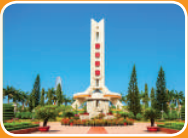 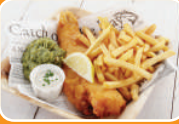 5. Many beautiful old castles are no longer ____________.
occupied
PRACTICE
4
Look at the pictures and complete the sentences.
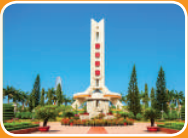 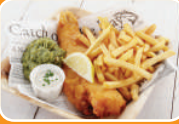 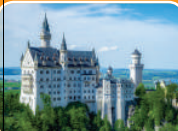 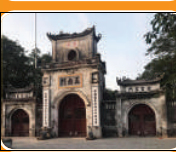 3. In the square, there is a ________ dedicated to the people killed in the war.
2. The ______ house has a significant meaning in the Bahnar community.
communal
1. This is a standard serving of __________ with a slice of lemon.
monument
fish and chips
PRACTICE
4
Look at the pictures and complete the sentences.
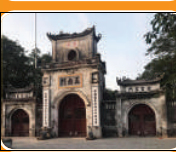 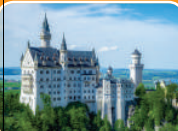 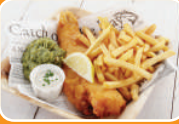 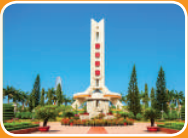 5. In Nam Dinh City, there is a complex of three _______where people worship the Tran Dynasty’s Kings and royal family members.
4. They have decided to rebuild the _______ which was damaged in the disaster
temples
castle
LESSON 1: GETTING STARTED
LESSON 1: GETTING STARTED
WARM-UP
Option 1: Think!
Option 2: Memory Lane
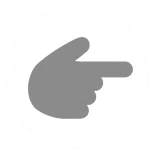 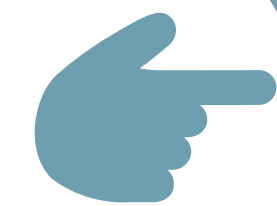 Vocabulary
PRESENTATION
Task 1: Listen and read.
Task 2: Read the conversation again and answer the questions.
Task 3: Complete each sentence with a word or a phrase from the box.
Task 4: Look at the pictures and complete the sentences.
PRACTICE
PRODUCTION
Task 5: Game: Remembering past events.
PRODUCTION
5
GAME: Remembering past events
Work in two groups. Give short answers to the following questions. The group with more correct answers wins.
PRODUCTION
5
1. Who decided to move our capital from Hoa Lu to Dai La (Thang Long) in 1010?
King Ly Thai To (Ly Cong Uan).
2. When did Columbus discover the Americas?
In 1492
3. When was the United States founded?
In 1776.
PRODUCTION
5
4. When did Nguyen Ai Quoc first go abroad?
In 1911.
5. What happened in world history in 1914?
World War I started/ broke out.
6. Who was the last king of Viet Nam?
King Bao Dai (1913 – 1997)
LESSON 1: GETTING STARTED
LESSON 1: GETTING STARTED
WARM-UP
Option 1: Think!
Option 2: Memory Lane
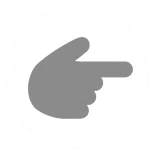 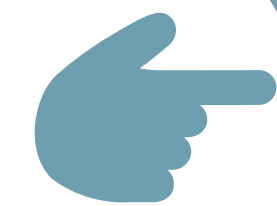 Vocabulary
PRESENTATION
Task 1: Listen and read.
Task 2: Read the conversation again and answer the questions.
Task 3: Complete each sentence with a word or a phrase from the box.
Task 4: Look at the pictures and complete the sentences.
PRACTICE
PRODUCTION
Task 5: Game: Remembering past events.
Wrap-up
Homework
CONSOLIDATION
CONSOLIDATION
1
Wrap-up
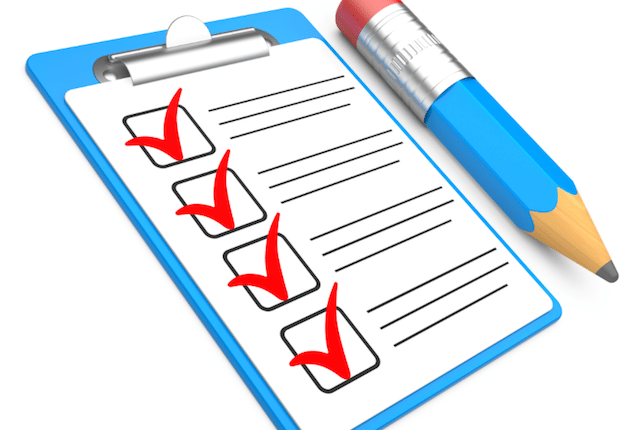 What have we learnt in this lesson?
Use the words related to the topic remembering the past.
Gain vocabulary to talk about some historical places.
CONSOLIDATION
2
Homework
- Do exercises in the workbook.
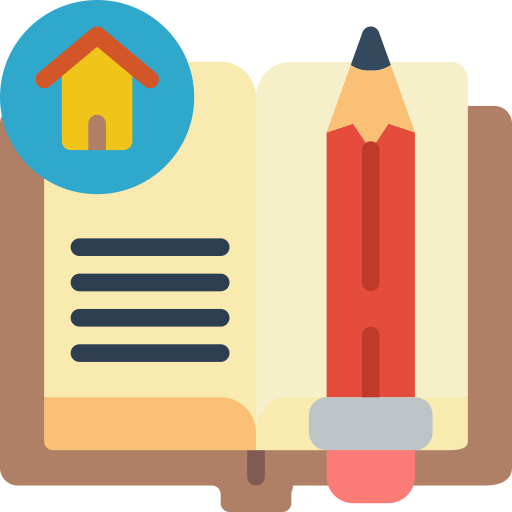 CONSOLIDATION
2
Homework
- Prepare for the Project of the unit
- Open book p.49, look at the picture and say what the topic of the project is
- Work in groups  to design a poster.
- You will show and present in Lesson 7 – Looking back and Project.
CONSOLIDATION
2
Homework
Step 1: Collecting information (asking your grandparents and / or old people, searching the Internet, reading books / magazines, brainstorming ideas, etc.)
Step 3: Practising explaining their posters and answering questions about the content
Step 2: Organising ideas and visuals, and designing the posters
CONSOLIDATION
2
Homework
Step 1: Collecting information (asking your grandparents and / or old people, searching the Internet, reading books / magazines, brainstorming ideas, etc.)
Step 3: Practising explaining their posters and answering questions about the content
Step 2: Organising ideas and visuals, and designing the posters
CONSOLIDATION
2
Homework
Step 1: Collecting information (asking your grandparents and / or old people, searching the Internet, reading books / magazines, brainstorming ideas, etc.)
Step 3: Practising explaining their posters and answering questions about the content
Step 2: Organising ideas and visuals, and designing the posters
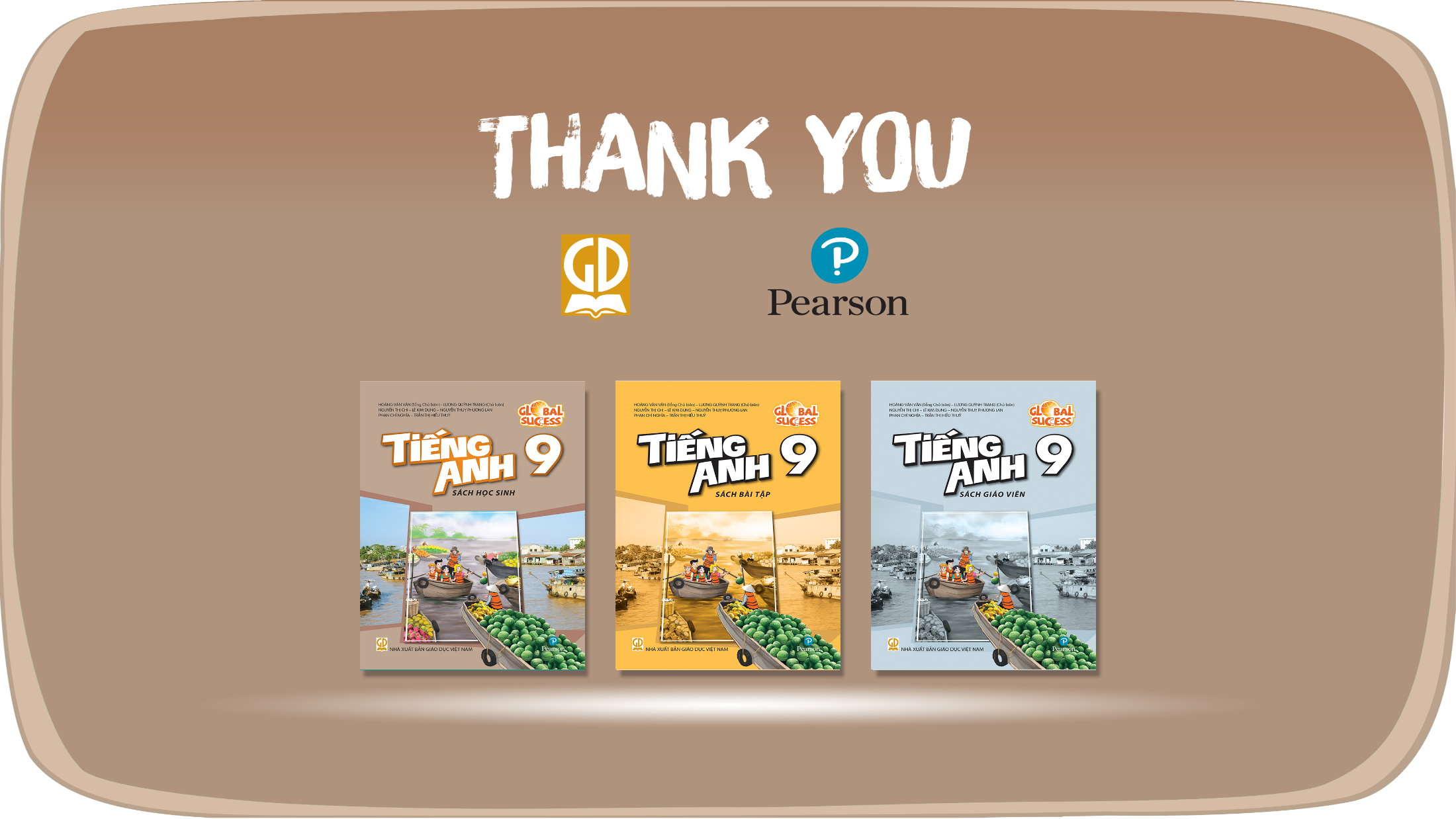 Website: hoclieu.vn
Fanpage: facebook.com/www.tienganhglobalsuccess.vn/